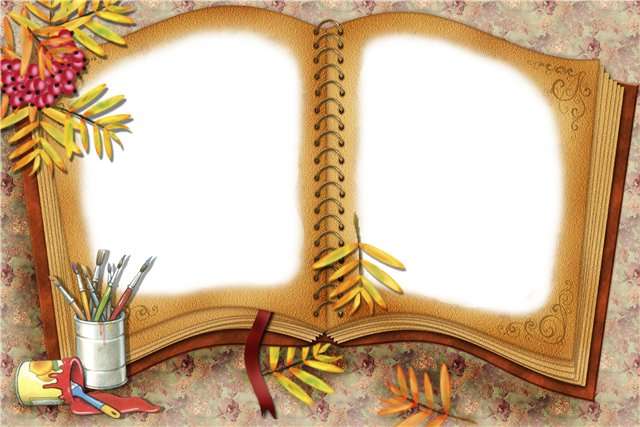 Если ты подумаешь, сказочку придумаешь.
Лиса, мышонок
 и медведь.
Цель презентации:
сочинение  сказки 
по картинкам
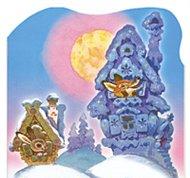 Знаешь ли ты сказки? Назови из какой сказки картинка.
Сегодня ты сам придумаешь сказку про лису.
Чем похожи все эти сказки? Какая в них лиса?
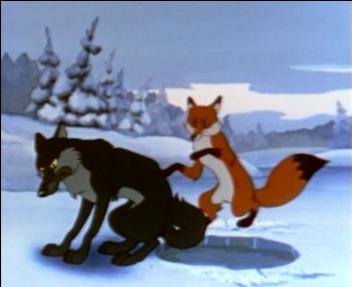 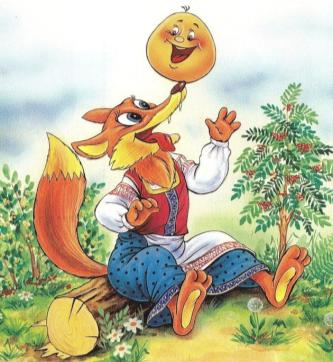 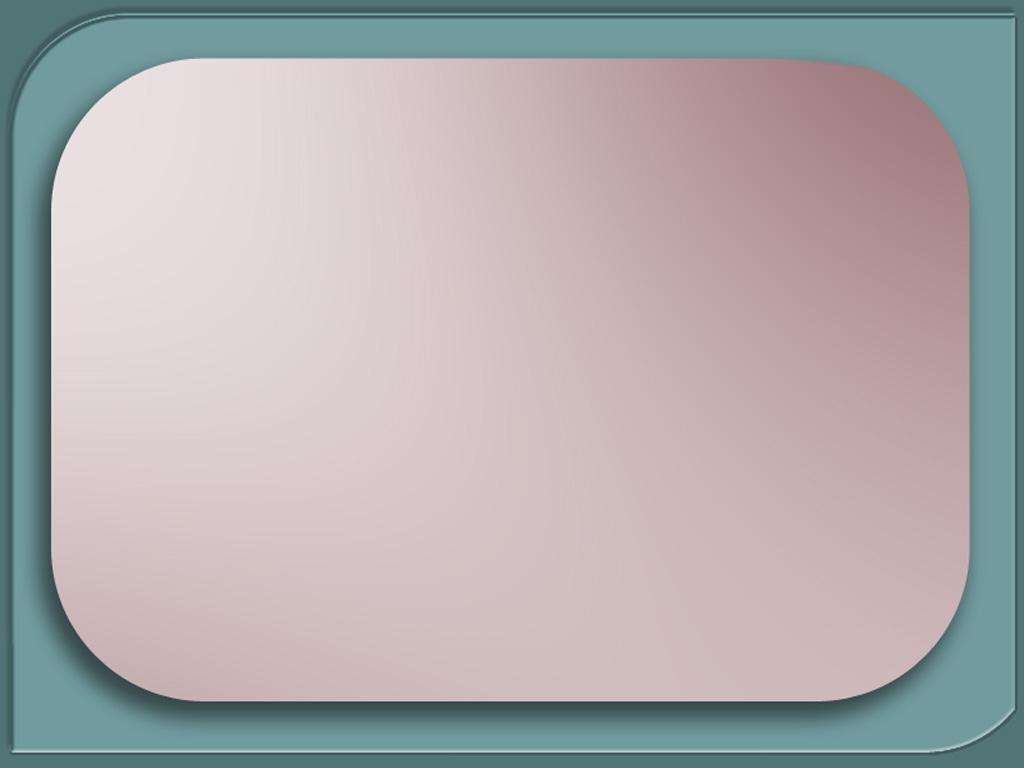 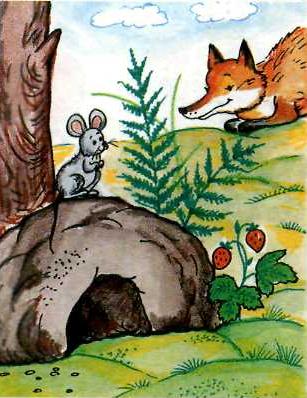 Сейчас на экране  будут появляться картинки из сказки, а ты их внимательно рассматривай и рассказывай о событиях на них.
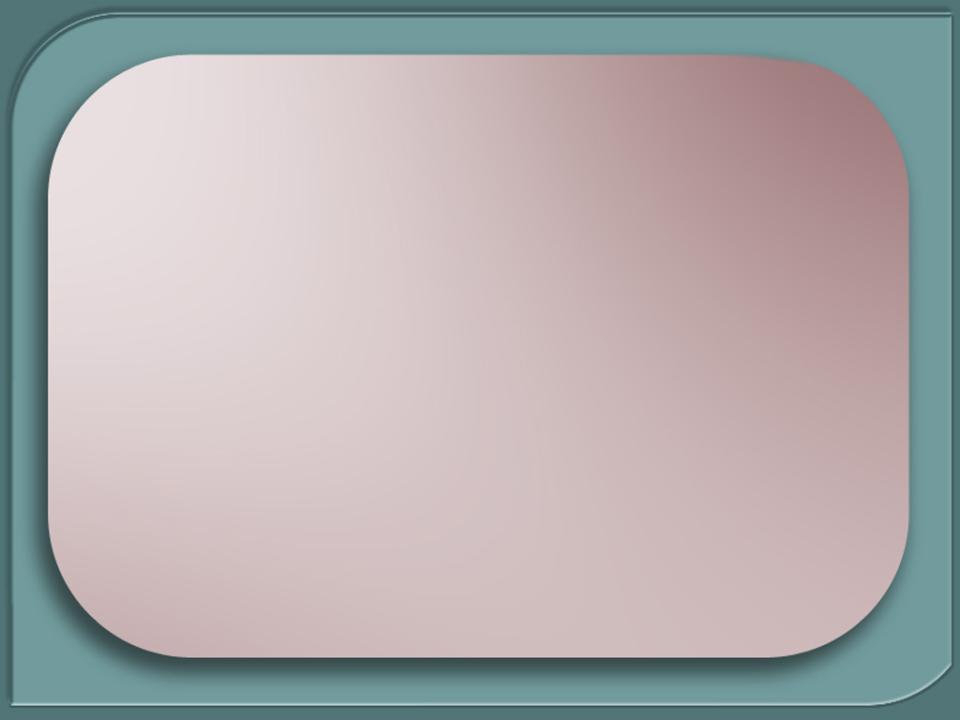 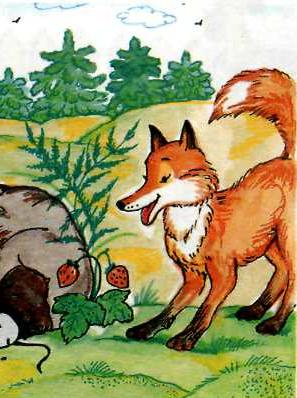 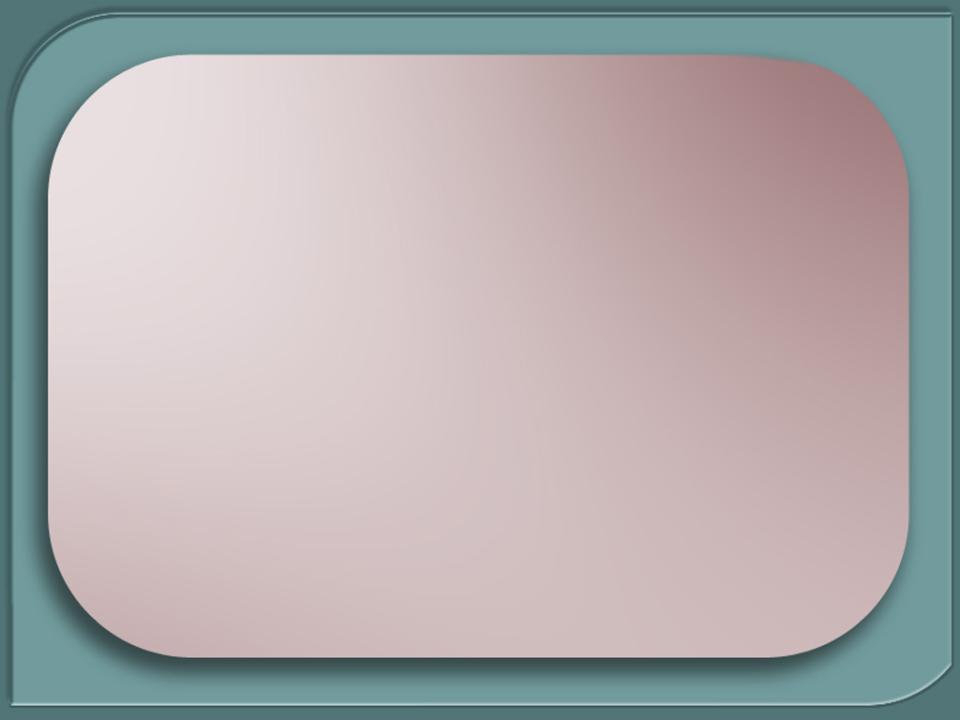 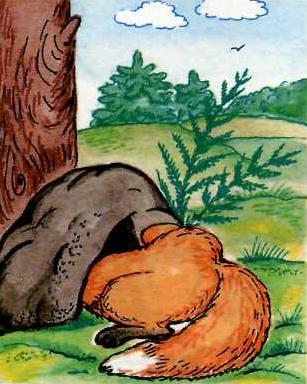 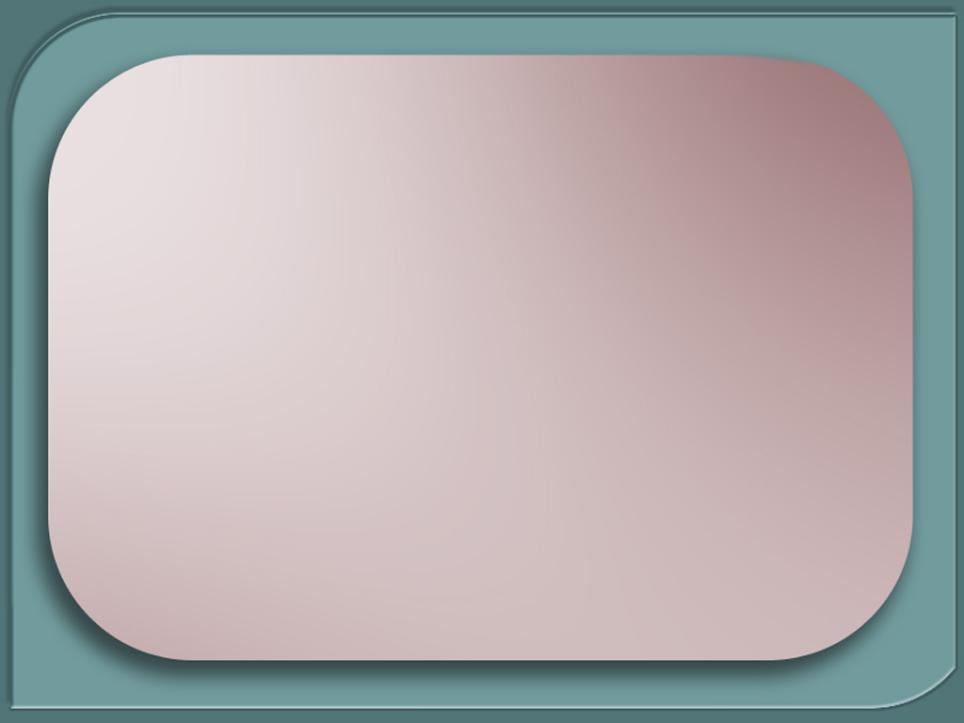 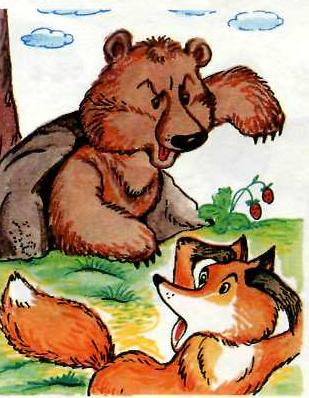 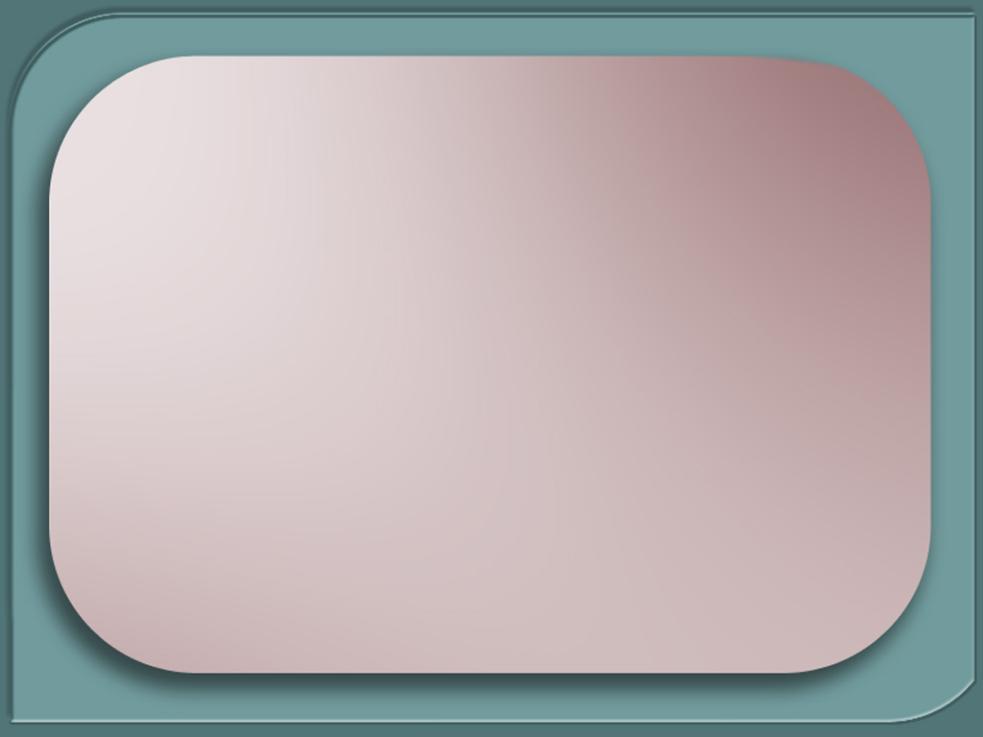 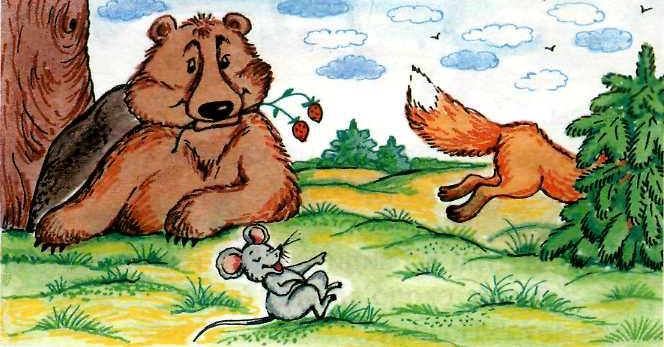 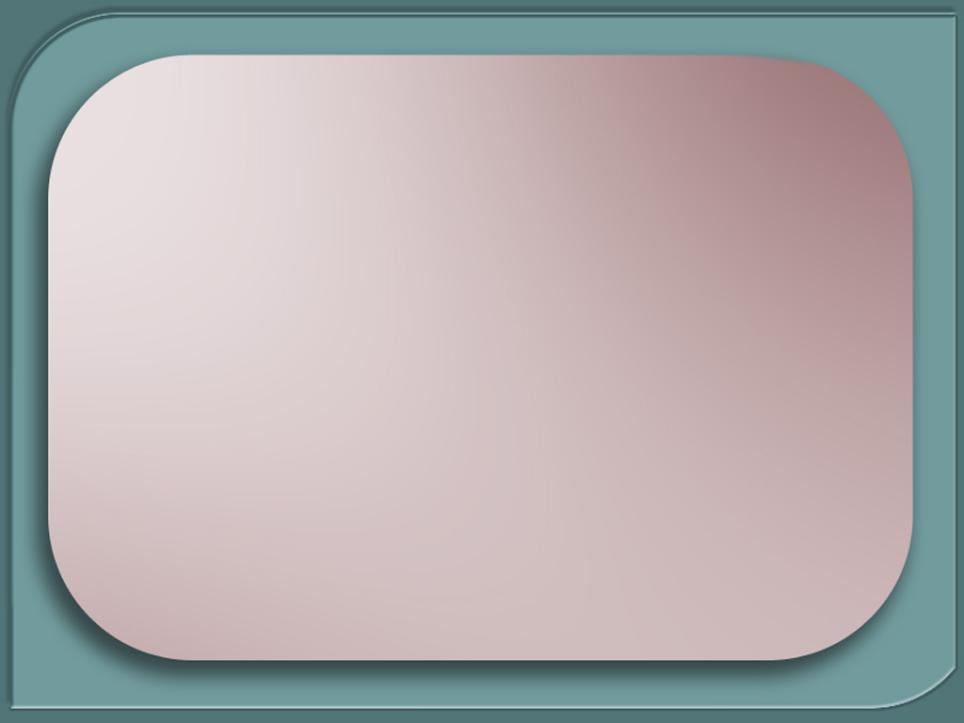 Назови героев нашей сказки
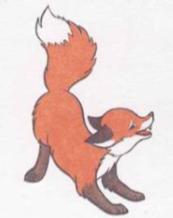 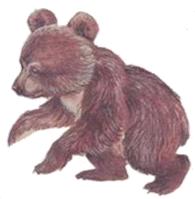 ?
?
?
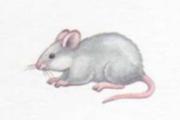 В названии какого  героя есть звук «С», ( «Ш»)
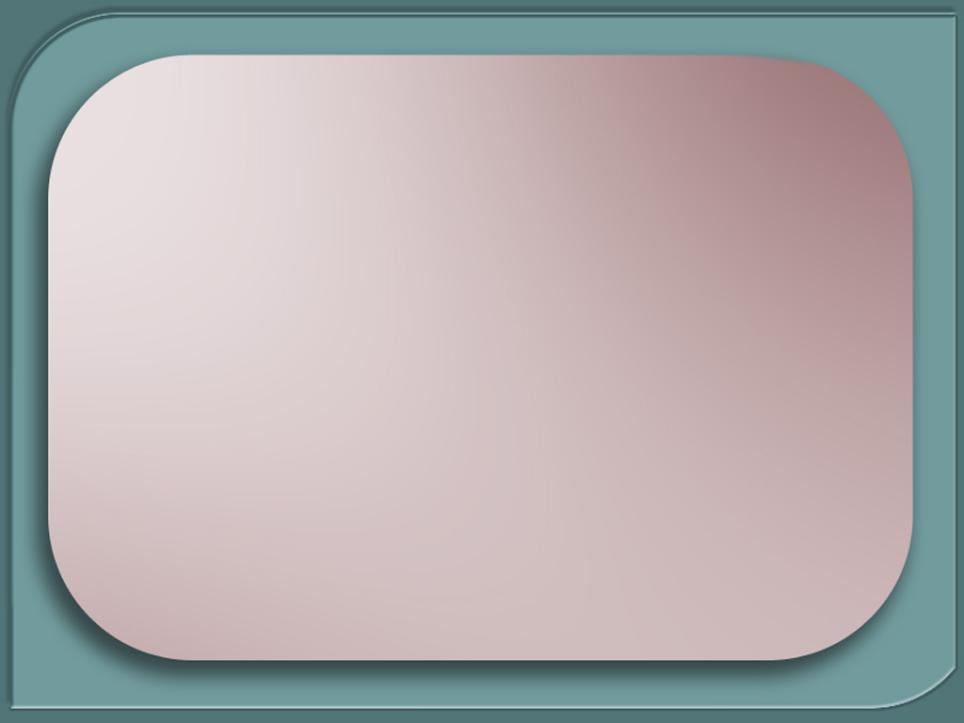 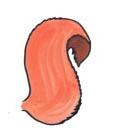 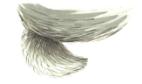 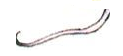 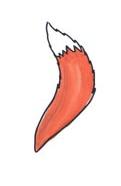 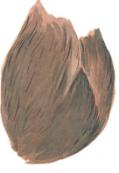 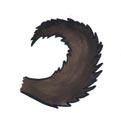 Что ты видишь на картинках?  
Где хвосты героев нашей сказки как ты их узнал?
 Какой он лисий хвост?  А медвежий? А мышиный ?
Но сначала надо расставить картинки из сказки по порядку.
 Какая первая? Нажми на картинки в нужном порядке.
Что бы ты мог свою сказку рассказать друзьям, давай её еще раз вспомним.
Чем закончилась сказка?
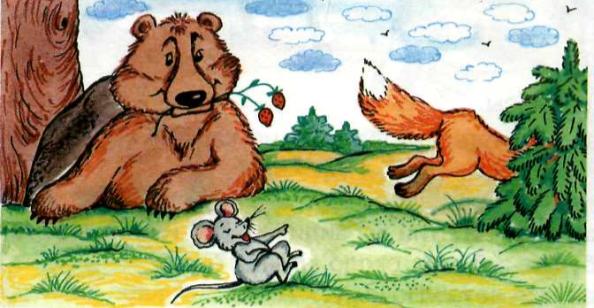 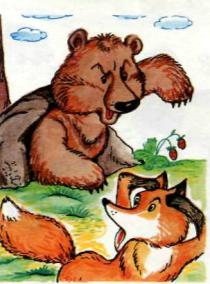 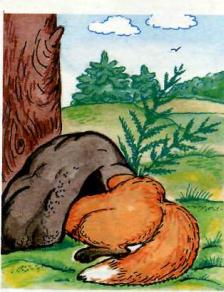 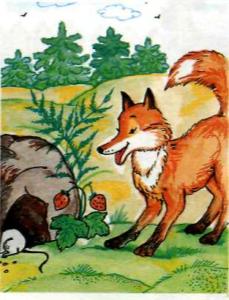 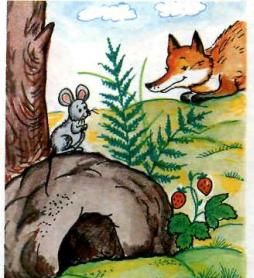 Теперь    расскажи сказку от начала до конца сам.
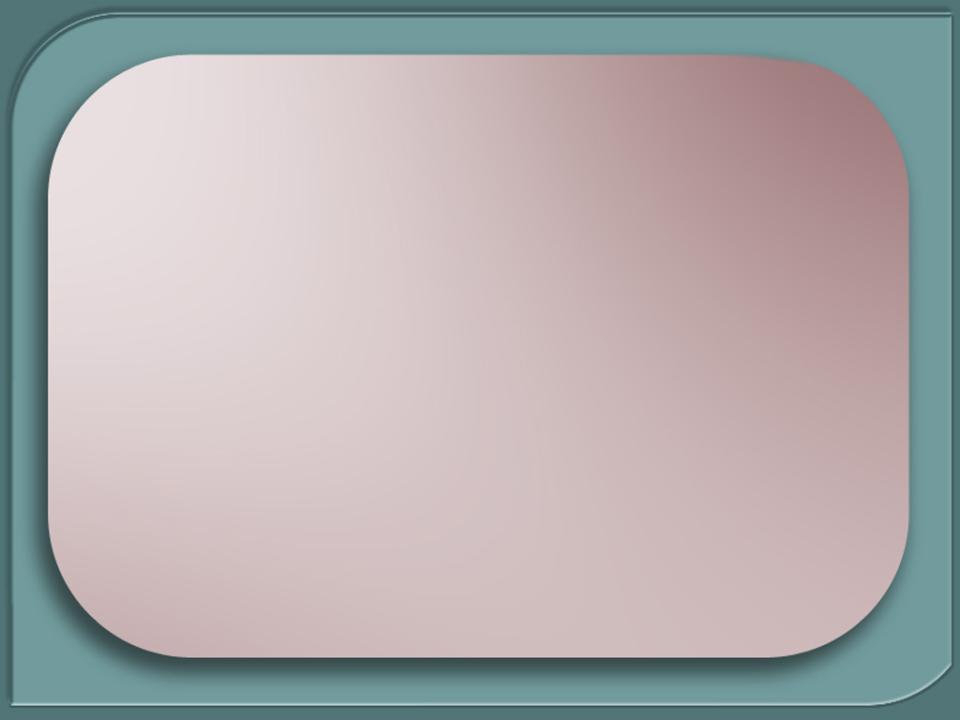 Презентацию подготовила:Учитель-логопед  
МДОУ ЦРР детского сада  № 8 «Светлячок»
Подольского района Мос. обл. Шумилова Татьяна Валерьевна